Topic 4: Waves4.4 – Wave behavior
Essential idea: Waves interact with media and each other in a number of ways that can be unexpected and useful.
Nature of science: Competing theories: The conflicting work of Huygens and Newton on their theories of light and the related debate between Fresnel, Arago and Poisson are demonstrations of two theories that were valid yet flawed and incomplete. This is an historical example of the progress of science that led to the acceptance of the duality of the nature of light.
[Speaker Notes: © 2014 By Timothy K. Lund]
Topic 4: Waves4.4 – Wave behavior
Understandings: 
• Reflection and refraction 
• Snell’s law, critical angle and total internal reflection 
• Diffraction through a single-slit and around objects 
• Interference patterns 
• Double-slit interference 
• Path difference
[Speaker Notes: © 2014 By Timothy K. Lund]
Topic 4: Waves4.4 – Wave behavior
Applications and skills: 
• Sketching and interpreting incident, reflected and transmitted waves at boundaries between media 
• Solving problems involving reflection at a plane interface 
• Solving problems involving Snell’s law, critical angle and total internal reflection 
• Determining refractive index experimentally
• Qualitatively describing the diffraction pattern formed when plane waves are incident normally on a single-slit 
• Quantitatively describing double-slit interference intensity patterns
[Speaker Notes: © 2014 By Timothy K. Lund]
Topic 4: Waves4.4 – Wave behavior
Guidance: 
• Quantitative descriptions of refractive index are limited to light rays passing between two or more transparent media. If more than two media, only parallel interfaces will be considered 
• Students will not be expected to derive the double-slit equation 
• Students should have the opportunity to observe diffraction and interference patterns arising from more than one type of wave
[Speaker Notes: © 2014 By Timothy K. Lund]
Topic 4: Waves4.4 – Wave behavior
Data booklet reference: 
• n1 / n2 = sin 2 / sin 1 = v2 / v1 
• s = D / d
• Constructive interference: path difference = n
• Destructive interference:   path difference = (n + ½)
International-mindedness: 
• Characteristic wave behavior has been used in many cultures throughout human history, often tying closely to myths and legends that formed the basis for early scientific studies
[Speaker Notes: © 2014 By Timothy K. Lund]
Topic 4: Waves4.4 – Wave behavior
Theory of knowledge: 
• Huygens and Newton proposed two competing theories of the behavior of light. How does the scientific community decide between competing theories? 
Utilization: 
• A satellite footprint on Earth is governed by the diffraction at the dish on the satellite 
• Applications of the refraction and reflection of light range from the simple plane mirror through the medical endoscope and beyond. Many of these applications have enabled us to improve and extend our sense of vision.
[Speaker Notes: © 2014 By Timothy K. Lund]
Topic 4: Waves4.4 – Wave behavior
Utilization: 
• The simple idea of the cancellation of two coherent light rays reflecting from two surfaces leads to data storage in compact discs and their successors
• The physical explanation of the rainbow involves refraction and total internal reflection. The bright and dark bands inside the rainbow, supernumeraries, can be explained only by the wave nature of light and diffraction.
[Speaker Notes: © 2014 By Timothy K. Lund]
Topic 4: Waves4.4 – Wave behavior
Aims: 
• Aim 1: the historical aspects of this topic are still relevant science and provide valuable insight into the work of earlier scientists 
• Aim 6: experiments could include: determination of refractive index and application of Snell’s law; determining conditions under which total internal reflection may occur; examination of diffraction patterns through apertures and around obstacles; investigation of the double-slit experiment 
• Aim 8: the increasing use of digital data and its storage density has implications on individual privacy through the permanence of a digital foot-print
[Speaker Notes: © 2014 By Timothy K. Lund]
reflective surface
incident = reflect
reflected waves
Topic 4: Waves4.4 – Wave behavior
Reflection and refraction 	
Wave reflection occurs when a wave meets a boundary, such as a solid object, or a change in the medium, and is at least partially diverted backwards.
The angles of the rays are always measured with                                                 respect to the normal which is perpendicular to the surface.
The relationship between                                                       the angle of incidence                                                              incident and the angle of                                            reflection reflect is simple:
incident ray
incident
normal
reflect
reflected ray
[Speaker Notes: © 2014 By Timothy K. Lund]
reflective surface
reflective surface
Topic 4: Waves4.4 – Wave behavior
Reflection and refraction
We can also look at the wavefronts: Observe…








During reflection the frequency and the wavelength of the wave do not change.
flat or straight wavefront
spherical wavefront
[Speaker Notes: © 2014 By Timothy K. Lund]
Topic 4: Waves4.4 – Wave behavior
Reflection and refraction 	
Wave refraction occurs when a wave meets a boundary, such as a solid object, or a change in the medium ,and is at least partially allowed through the boundary.
BOUN DARY
REFRACTED WAVE
angle of incidence
incidence
refraction
normal
angle of refraction
INCIDENT WAVE
CLEAR WATER
MUDDY WATER
[Speaker Notes: © 2014 By Timothy K. Lund]
CONCRETE
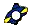 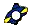 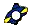 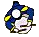 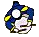 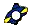 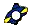 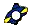 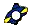 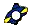 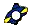 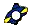 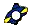 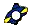 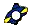 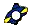 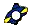 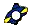 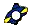 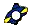 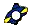 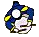 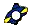 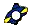 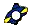 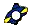 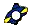 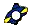 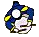 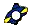 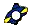 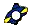 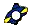 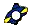 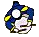 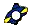 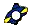 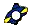 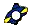 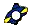 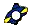 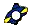 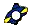 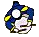 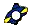 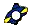 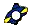 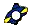 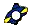 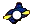 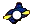 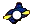 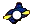 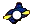 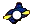 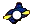 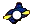 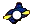 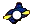 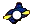 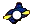 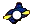 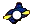 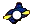 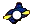 DEEP MUD
Topic 4: Waves4.4 – Wave behavior
Reflection and refraction 	
It may help to imagine the ranks of a marching band. 
Obviously, the                                                                 cadence does                                                                            not change.
Thus the                                                                              period and the                                                                     frequency do                                                                             not change.
But the speed                                                                           and the                                                                            wavelength do                                                                     change.
[Speaker Notes: © 2014 By Timothy K. Lund]
BOUN DARY
REFRACTED WAVE
angle of incidence
incidence
refraction
normal
angle of refraction
INCIDENT WAVE
CLEAR WATER
MUDDY WATER
Topic 4: Waves4.4 – Wave behavior
Reflection and refraction
During refraction the frequency and the period do not change.
It should be clear that the incident wave is faster than the refracted wave in this example.
[Speaker Notes: © 2014 By Timothy K. Lund]
BOUN DARY
1
2
Snell’s law for refracted waves
v2 / v1 = sin 2 / sin 1
normal
Topic 4: Waves4.4 – Wave behavior
Snell’s law 	
Snell’s law relates the                                                       wave’s velocities in two                                                      mediums to their angles:
EXAMPLE:  A wave traveling at 20. ms-1 hits a medium boundary at an angle of 28° relative to the normal to the boundary, and is refracted at 32°. What is the wave’s speed in the new medium?
From Snell’s law we have v2 / v1 = sin 2 / sin 1 so
                     v2 / 20 	= sin 32°/ sin 28° 
              	      v2 	= 23 m s-1.
[Speaker Notes: © 2014 By Timothy K. Lund]
BOUN DARY
68°
normal
75°
Topic 4: Waves4.4 – Wave behavior
Snell’s law
PRACTICE: A wave                                                              traveling at 50. m s-1 strikes                                                         a boundary as shown. Part                                                                       of the wave energy is                                                                               reflected and part is refracted.
 What is the angle of reflection?
SOLUTION:	
Since all angles are measured wrt the normal, the incident angle is 90°– 68° = 22°. 
This is also the reflected angle since incident = reflect.
22°
22°
[Speaker Notes: © 2014 By Timothy K. Lund]
BOUN DARY
68°
normal
75°
Topic 4: Waves4.4 – Wave behavior
Snell’s law
PRACTICE: A wave                                                              traveling at 50. m s-1 strikes                                                         a boundary as shown. Part                                                                       of the wave energy is                                                                               reflected and part is refracted.
(b) What is the speed of the transmitted wave?
SOLUTION:	
The angle of refraction is 90° – 75° = 15°.
                     v2 / v1 	= sin 2 / sin 1
                    v2 / 50 	= sin 15°/ sin 22° 
                           v2 	= 35 m s-1.
22°
15°
22°
[Speaker Notes: © 2014 By Timothy K. Lund]
1
index of refraction
nm = c / vm
2
n2
n1
Topic 4: Waves4.4 – Wave behavior
Snell’s law – the refractive index
A refractive index nm is often used when dealing with light waves. It is defined to be the ratio of the speed of light in vacuum c to the speed of light in the medium vm.
n1sin 1 = n2sin 2
EXAMPLE: Show that the relationship between the indices of refraction and the angles is given by n1sin 1 = n2sin 2 for two transparent mediums.
SOLUTION:
n1 = c / v1 so that v1 = c / n1. Similarly, v2 = c / n2. 
From Snell’s law we have v2 / v1 = sin 2 / sin 1 so that
     sin 2 / sin 1 = v2 / v1 = (c / n2) / (c / n1) = (n1 / n2).
Cross multiplication yields n1sin 1 = n2sin 2.
[Speaker Notes: © 2014 By Timothy K. Lund]
1
index of refraction
nm = c / vm
2
n2
n1
Topic 4: Waves4.4 – Wave behavior
Snell’s law – the refractive index
A refractive index nm is often used when dealing with light waves. It is defined to be the ratio of the speed of light in vacuum c to the speed of light in the medium vm.
n1sin 1 = n2sin 2
EXAMPLE: Various indexes                                                of refraction are shown here:
Since n = c / v,                                                           then v = c / n. 
Since all of the n’s are                                                greater than 1, all of the v’s                                              are less than c.
This means that light slows down in transparent media.
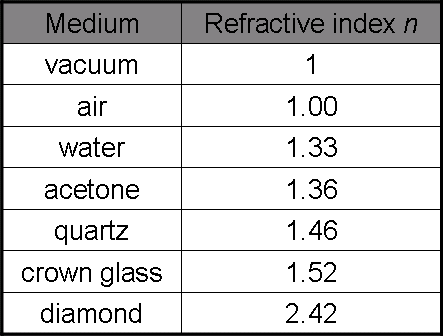 [Speaker Notes: © 2014 By Timothy K. Lund]
Topic 4: Waves4.4 – Wave behavior
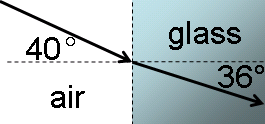 Snell’s law – the refractive index
PRACTICE: Light enters a glass sample and is refracted as in the figure. 
(a) What is the index of refraction of the glass sample?
	        n1sin 1 	= n2sin 2
   	      1 sin 40° 	= n2 sin 36°
           	      n2 	= 1.1 (unitless).
(b) What is the speed of light in the glass sample? The                                         speed of light in air is c = 3.0108 m s-1.
From the definition of the index of refraction n2 = c / v2. 	        	         v2 	= c / n2 
			= 3.0108 / 1.1 
			= 2.7108 m s-1.
[Speaker Notes: © 2014 By Timothy K. Lund]
Snell’s law for refracted waves
v2 / v1 = sin 2 / sin 1
Snell’s law for refracted waves
n1 / n2 = v2 / v1 = sin 2 / sin 1
where n = 1 for air and free space
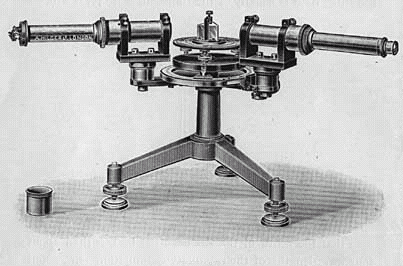 Topic 4: Waves4.4 – Wave behavior
Snell’s law – the refractive index
Recall Snell’s law:

From n1sin 1 = n2sin 2 we get
        		 n1 / n2 = sin 2 / sin 1.
Snell’s law can be expanded:
crown prism spectroscope
EXAMPLE: The index of refraction for a particular glass is 1.65. What is the speed of light in it?
SOLUTION:  Use n1 / n2 = v2 / v1. Then
   1 / 1.65 = v2 / 3.0108 so that v2 = 1.8108 m s-1.
[Speaker Notes: © 2014 By Timothy K. Lund]
Snell’s law for critical angle
sin c  =  n2 / n1
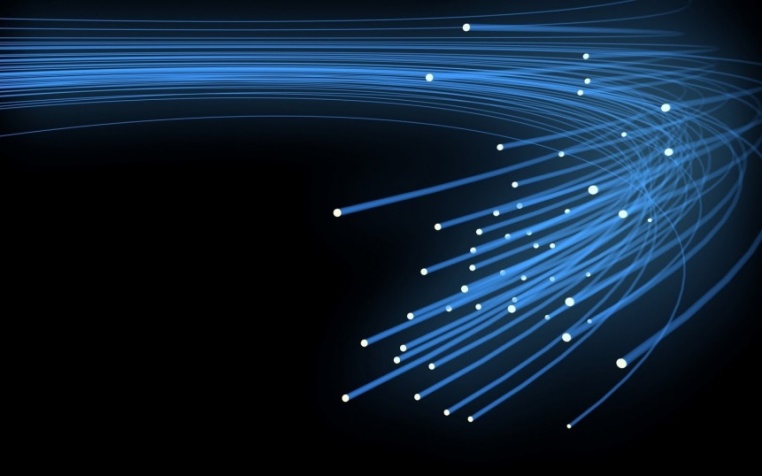 Topic 4: Waves4.4 – Wave behavior
Snell’s law – total internal reflection
When a wave moving in an optically dense region arrives at a boundary with a less dense medium it is possible to have all of the light reflected – trapping it inside. This is the principle behind fiber optics. 
The critical angle c is that                                   incident angle at which the angle                                      of refraction refr is 90:
Snell’s law gives us a relationship                            between the indices of refraction                                    and the critical angle:
     n1 sin c = n2 sin 90 = n2(1).
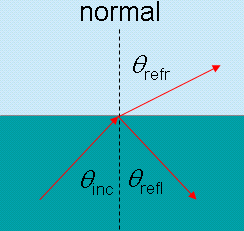 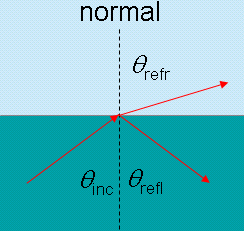 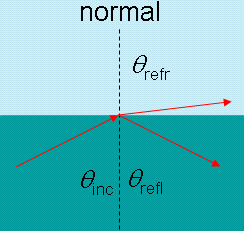 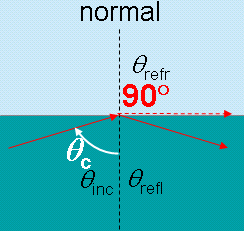 n2
n1
[Speaker Notes: © 2014 By Timothy K. Lund]
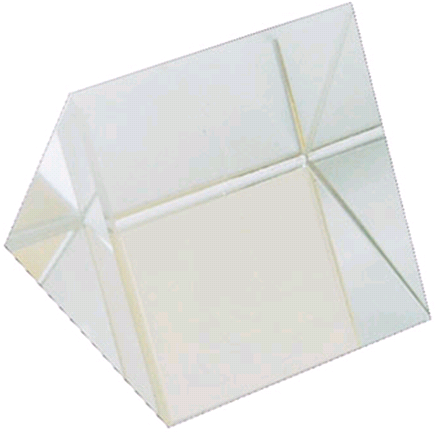 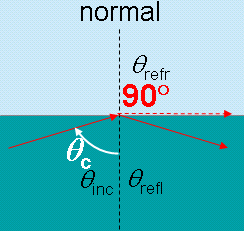 n2
Topic 4: Waves4.4 – Wave behavior
n1
Snell’s law – total internal reflection
PRACTICE: A ray of light is trapped                                  in piece of  crown glass. 
(a) What is its critical angle if the                                    glass is in air?
(b) What is its critical angle if the                                    glass is in water?
SOLUTION: Use sin c  =  n2 / n1:
(a) sin c  =  n2 / n1 = 1.00 / 1.52 = 0.65789  c  = 41.
(b) sin c  =  n2 / n1 = 1.33 / 1.52 = 0.87500  c  = 61.
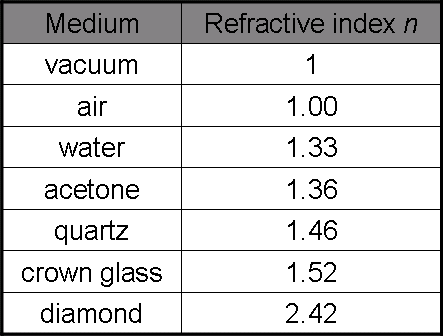 FYI
Since the sine of anything is always less than or equal to 1, you can always tell whether a critical angle exists.
[Speaker Notes: © 2014 By Timothy K. Lund]
Topic 4: Waves4.4 – Wave behavior
Diffraction through a single-slit and around objects 
If a wave meets a hole in a wall that is of comparable size to its wavelength, the wave will be bent through a process called diffraction.
If the aperture (hole,                                                  opening, etc.) is much                                                    larger than the wavelength,                                       diffraction will be minimal                                                   to nonexistent.
REFLECTED WAVE
DIFFRACTED WAVE
INCIDENT WAVE
FYI  Diffraction is caused by objects within the medium that interact with the wave. It is not caused by two mediums and their boundary.
[Speaker Notes: © 2014 By Timothy K. Lund]
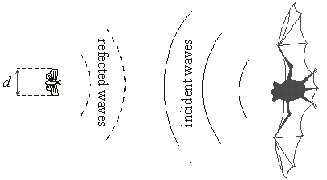 Topic 4: Waves4.4 – Wave behavior
Diffraction through a single-slit and around objects
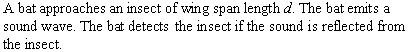 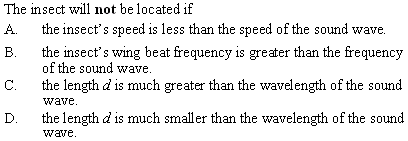 If d is too small the bat’s sound waves will not even be disturbed enough for the bat to detect the insect.
[Speaker Notes: © 2014 By Timothy K. Lund]
Topic 4: Waves4.4 – Wave behavior
Diffraction through a single-slit and around objects
Christiaan Huygens explained the behavior of diffraction through his famous principle: 
“Every point on a wavefront                                            emits a spherical wavelet                                                     of the same velocity and                                          wavelength as the                                                       original wave.”
Note that it is                                                                because of                                                                    Huygen’s                                                                 principle the                                                                   waves can turn                                                             corners.
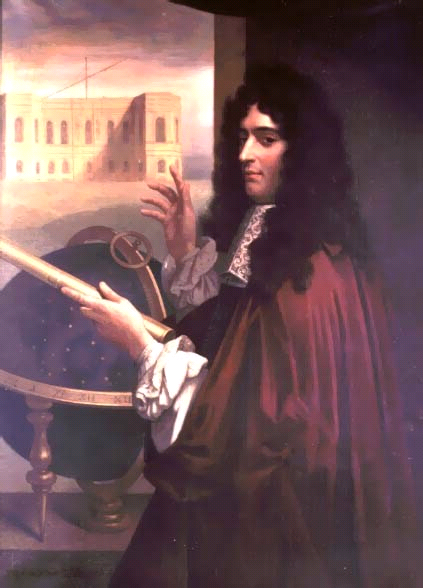 [Speaker Notes: © 2014 By Timothy K. Lund]
b
b
b
Topic 4: Waves4.4 – Wave behavior
Diffraction through a single-slit and around objects
The reason waves can turn corners is that the incoming wave transmits a disturbance by causing the medium to vibrate.
And wherever the medium vibrates it becomes the                              center of a new wave front as                                  illustrated to the right.
Note that the smaller the                                          aperture b the more pronounced                                        the diffraction effect.
FYI  The aperture size must be of the order of a wavelength in order for diffraction to occur.
b = 2
b = 6
b = 12
[Speaker Notes: © 2014 By Timothy K. Lund]
condition for constructive interference
path difference = n
n is an integer
Topic 4: Waves4.4 – Wave behavior
Path difference 
This animation showing two coherent (in-phase and same frequency) wave sources S1 and S2 will show the following:
L1 = 4
L2 = 3
P1
L1 = 4
L2 = 2
S2
S1
[Speaker Notes: © 2014 By Timothy K. Lund]
condition for destructive interference
path difference = (n + ½)
n is an integer
Topic 4: Waves4.4 – Wave behavior
Path difference 
This animation showing two coherent wave sources S1 and S2 will show the following:
L2 = 4
P2
L1 = 3.5
L1 = 3
L2 = 2.5
S2
S1
[Speaker Notes: © 2014 By Timothy K. Lund]
Topic 4: Waves4.4 – Wave behavior
Double-source interference
PRACTICE: Two identical wave sources in a ripple                               tank produce waves having                                                 a wavelength of . The                                                  interference pattern is                                                  shown. Four reference                                                       lines are labeled                                                                 A through D.
(a) Which reference line or                                              lines represent constructive interference? ________
(b) Which reference line or lines represent destructive interference? ________
B
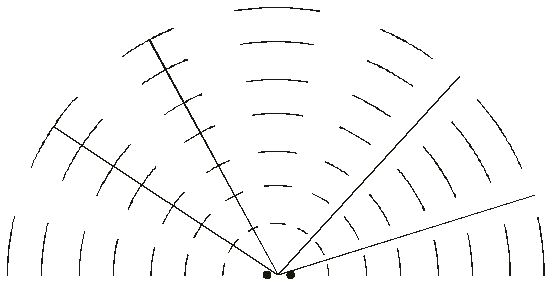 C
A
D
A and B
C and D
[Speaker Notes: © 2014 By Timothy K. Lund]
Topic 4: Waves4.4 – Wave behavior
Double-source interference
PRACTICE: Two identical wave sources in a ripple                               tank produce waves having                                                 a wavelength of . The                                                  interference pattern is                                                  shown. Four reference                                                       lines are labeled                                                                 A through D.
(c) Which reference line or                                              lines represent a path difference of 2.5? ________
2.5 is a condition for destructive interference.
These two represent the smallest difference 0.5.
C represents 1.5 difference, and D is thus 2.5.
B
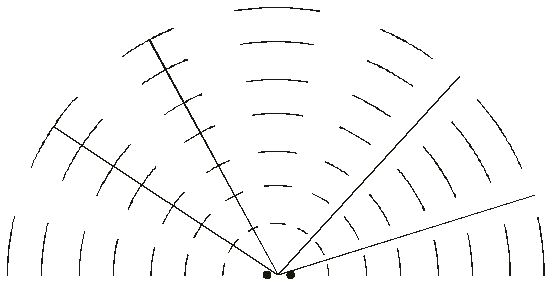 C
A
D
D
[Speaker Notes: © 2014 By Timothy K. Lund]
Constructive interference
Destructive interference
Topic 4: Waves4.4 – Wave behavior
Diffraction through a single-slit 
Huygen’s wavelets                                                          not only allow the                                                             wave to turn                                                                 corners, they                                                                      also interfere                                                                    with each other.
RELATIVE     INTENSITY
[Speaker Notes: © 2014 By Timothy K. Lund]
Topic 4: Waves4.4 – Wave behavior
Diffraction through a single-slit
EXAMPLE: If light is diffracted by a circular hole, a planar cross-section of the interference looks like the picture below. What will the light look like head-on?
SOLUTION:
Picture the waveform of the previous slide in 2D
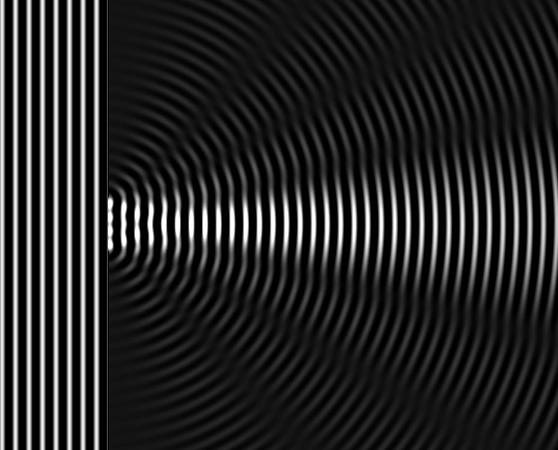 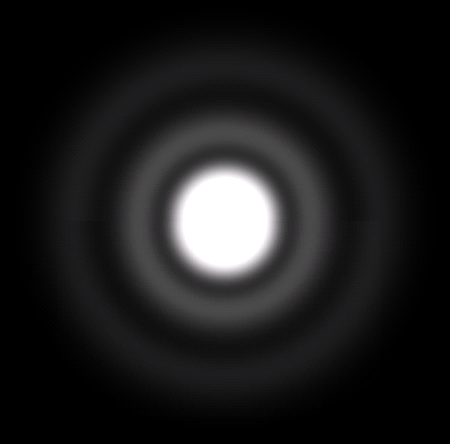 [Speaker Notes: © 2014 By Timothy K. Lund]
x
b
y
Topic 4: Waves4.4 – Wave behavior
Diffraction through a single-slit – optional derivation
Derive the formula  =  / b for the                            position of the first minimum of the                             diffraction pattern of a single slit.	
Consider a single slit of width b.
From Huygen we know that every point                       within the slit acts as a new wavelet.
At the central maximum we see that                               the distance traveled by all the wavelets                            is about equal, and thus has constructive interference.
Consider slit points x at one edge and y at the center:
At the 1st minimum, the difference in distance (blue and red dashed) must be / 2. Why?
1st min 
Destructive condition.
[Speaker Notes: © 2014 By Timothy K. Lund]
x
b
2

y

2
Topic 4: Waves4.4 – Wave behavior
Diffraction through a single-slit – optional derivation
We will choose the midpoint of the                                 slit (y) as our reference.
And we will call the angle between                                the reference and the first minimum .
We construct a right triangle as                                        follows:
Why does the                                                                 side opposite                                                                  equal  / 2?
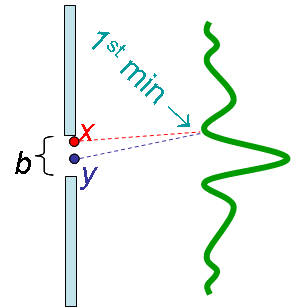 

Because of the condition for destructive interference.
[Speaker Notes: © 2014 By Timothy K. Lund]
 =  / b
location of first minimum in single slit diffraction
( in radians)
Topic 4: Waves4.4 – Wave behavior
Diffraction through a single-slit – optional derivation
From the right triangle we see that 
     sin  = ( / 2) / (b / 2)
     sin  =  / b.
Perhaps you recall that                                                    if  is very small (and                                                           in radians) then
     sin     ( in radians).
Finally…
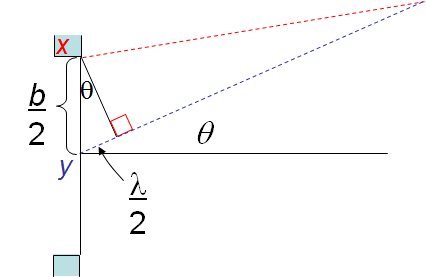 [Speaker Notes: © 2014 By Timothy K. Lund]
Topic 4: Waves4.4 – Wave behavior
Diffraction through a single-slit – optional practice
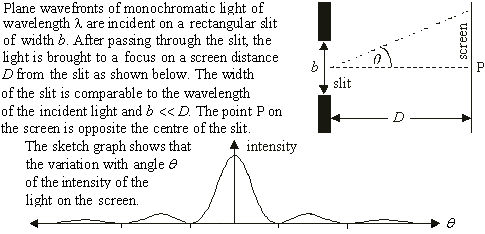 Caused by path length difference (PLD) along b.
Cent
2nd
1st
2nd
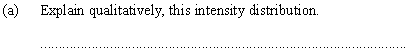 1st min  PLD = / 2.
2nd min  PLD = 3/ 2.
Central max  PLD = 0.
2nd max  PLD = .
[Speaker Notes: © 2014 By Timothy K. Lund]
Topic 4: Waves4.4 – Wave behavior
Diffraction through a single-slit – optional practice
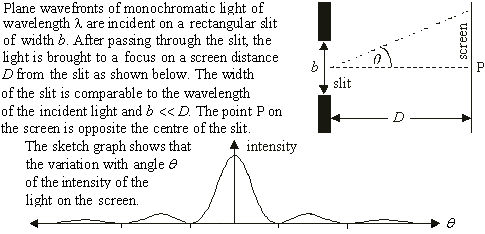 d
 = / b
tan  = d/ D
tan    for small .
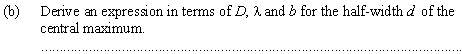  = d/ D = / b.
d = D/ b.
[Speaker Notes: © 2014 By Timothy K. Lund]
Topic 4: Waves4.4 – Wave behavior
Double-slit interference
PRACTICE: Two apertures in a sea wall produce two diffraction patterns as shown in the animation.
(a) Which letter represents a maximum displacement above equilibrium? __
(b) Which letter represents a                                       maximum displacement below                        equilibrium? __
(c) Which letter represents a                                     minimum displacement from                                 equilibrium? __
Crest-crest = max high. Trough-trough = max low.
Crest-trough = minimum displacement.
C (crest-crest)
A
B (trough-trough)
B
C
D
A (crest-trough)
[Speaker Notes: © 2014 By Timothy K. Lund]

s
d
s = D / d
Young’s double-slit experiment
D
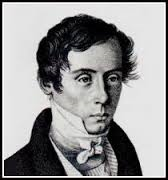 Topic 4: Waves4.4 – Wave behavior
Double-slit interference
Not surprisingly,                                                         double-slit interference                                                 happens with light waves                                                  too, as explored by                                                       Thomas Young in 1801.
The following formula                                                  relates wavelength ,                                                         slit separation d,                                                         distance D to screen,                                                          to separation s of central                                                    and first maxima:
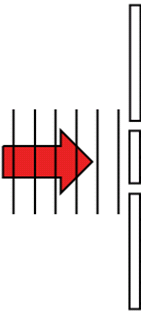 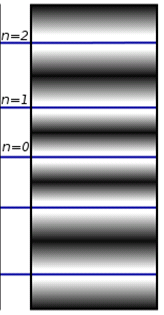 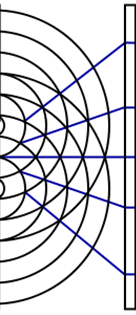 monochromatic light
[Speaker Notes: © 2014 By Timothy K. Lund]
Topic 4: Waves4.4 – Wave behavior
Double-slit interference
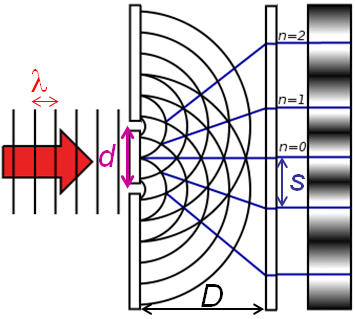 EXAMPLE: Coherent light having a                                 wavelength of 675 nm is incident on                                                 an opaque card having two vertical                                                slits separated by 1.25 mm. A screen                                                      is located 4.50 m away from the card.                                       What is the distance between the                                         central maximum and the first maximum?
SOLUTION: Use  s = D / d.
 = 67510 -9 m, D = 4.50 m, and  d = 1.2510 -3 m.
Thus
        s 	= D / d 
	= 67510 -94.50 / 1.2510 -3 = 0.00243 m.
[Speaker Notes: © 2014 By Timothy K. Lund]
Topic 4: Waves4.4 – Wave behavior
All waves diffract – not just sound.
Wave behavior
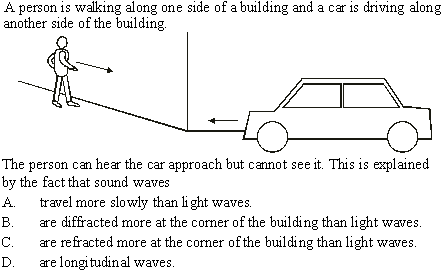 Diffraction allows waves to turn corners.
[Speaker Notes: © 2014 By Timothy K. Lund]
Topic 4: Waves4.4 – Wave behavior
Wave behavior
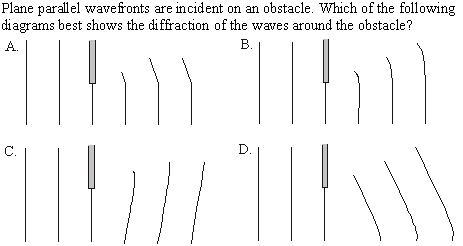 Huygen says the wavelets will be spherical.
[Speaker Notes: © 2014 By Timothy K. Lund]
Topic 4: Waves4.4 – Wave behavior
Wave behavior
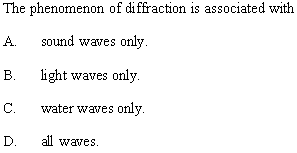 [Speaker Notes: © 2014 By Timothy K. Lund]
Topic 4: Waves4.4 – Wave behavior
Wave behavior
PRACTICE: What wave behavior is being demonstrated here?

SOLUTION:
Diffraction.
[Speaker Notes: © 2014 By Timothy K. Lund]
Topic 4: Waves4.4 – Wave behavior
Wave behavior
PRACTICE: What wave behavior is being demonstrated here?
Refraction.
T or F: The period changes                                            in the different media.
T or F: The frequency                                           changes in the different media.
T or F: The wavelength                                         changes in the different media.
T or F: The wave speed changes in the different media.
T or F: The sound wave is traveling fastest in the warm air.
A sound pulse entering and leaving a pocket of cold air (blue).
[Speaker Notes: © 2014 By Timothy K. Lund]
Topic 4: Waves4.4 – Wave behavior
Wave behavior
PRACTICE: What wave behavior is being demonstrated                                  here?
Reflection. This is an echo from a wall.
T or F: The frequency of the reflected wave is different from the frequency of the incident wave?
Fill in the blanks: The angle of                              ___________ equals the angle                                           of ___________.
Fill in the blank: In this example, both                      angles equal ___°.
Remember that angles are measured                             wrt the normal.
incidence
reflection
0
[Speaker Notes: © 2014 By Timothy K. Lund]
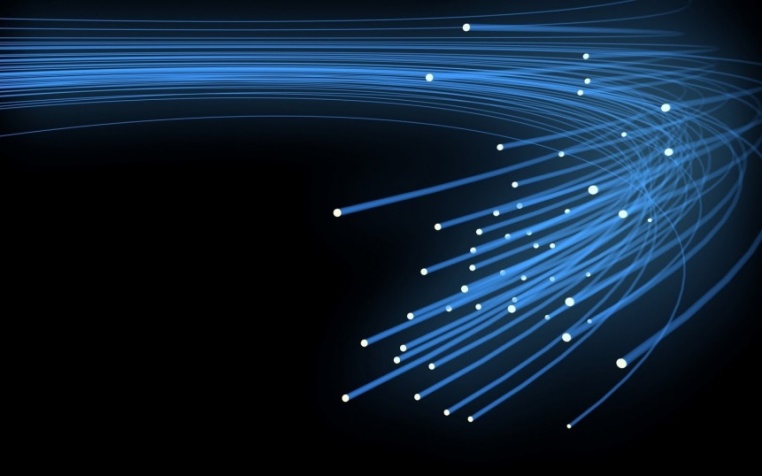 Topic 4: Waves4.4 – Wave behavior
Wave behavior
PRACTICE: What wave behavior is being demonstrated here?
Total internal reflection. 
This is the same principle                                              behind fiber optics. Light is                                        used instead of sound.
Light travels faster than                                            electrical signals so fiber optics                                         are used in high speed                                     communications networks such                                         as token rings whenever                                            possible.
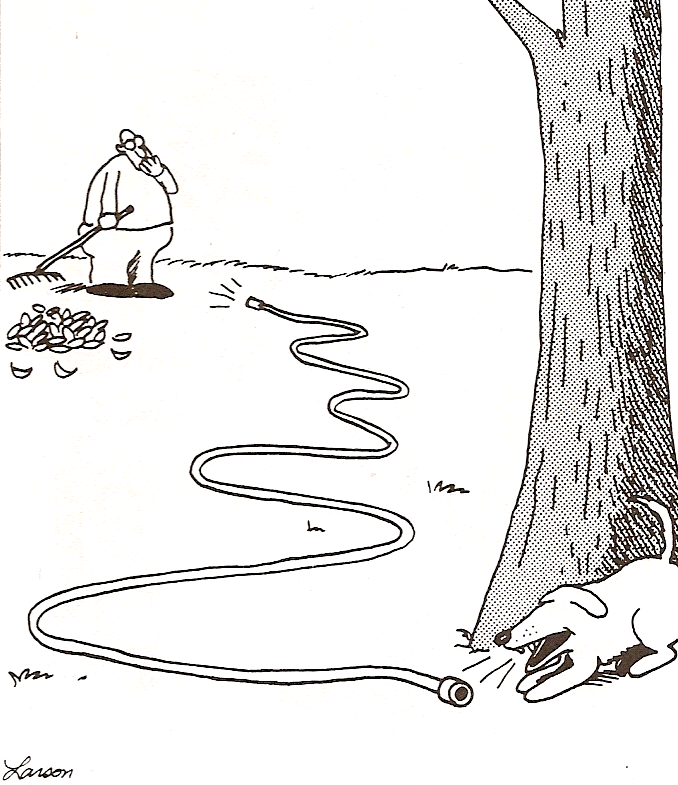 [Speaker Notes: © 2014 By Timothy K. Lund]
Topic 4: Waves4.4 – Wave behavior
Wave behavior
PRACTICE: What wave behavior is being demonstrated                                  here?
Note that the red regions                                               and the blue regions are 180°                                           out of phase.
Where they meet we have                                     destructive  interference in                                             purple.
In the purple regions there is                                              no displacement.
The condition for destructive                              interference is met there.
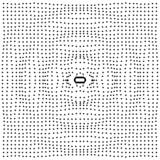 [Speaker Notes: © 2014 By Timothy K. Lund]
SIGNAL WAVE
IRREGULAR SEA WAVE
SUPERPOSITION OF ABOVE TWO WAVES
Topic 4: Waves4.4 – Wave behavior
Wave behavior
PRACTICE: What wave behavior is being demonstrated                                  here?
Superposition.
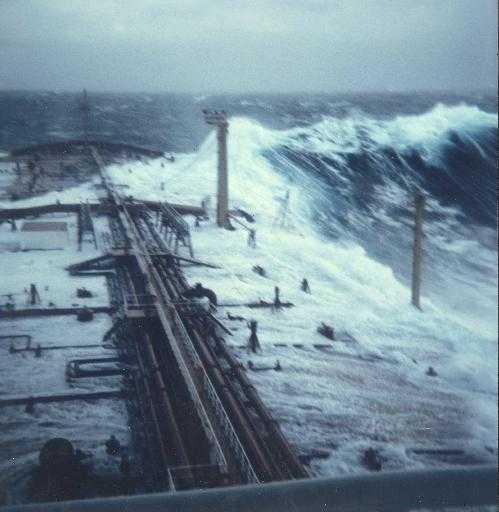 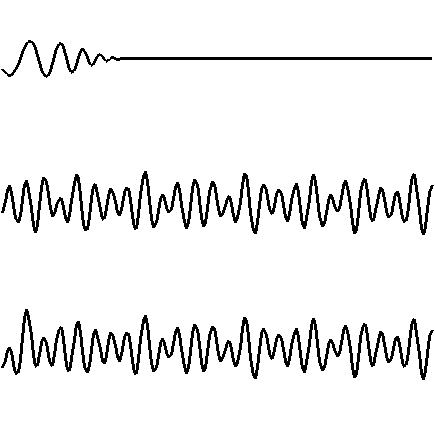 SOURCE: http://www.math.uio.no/~karstent/waves/index_en.html
[Speaker Notes: © 2014 By Timothy K. Lund]